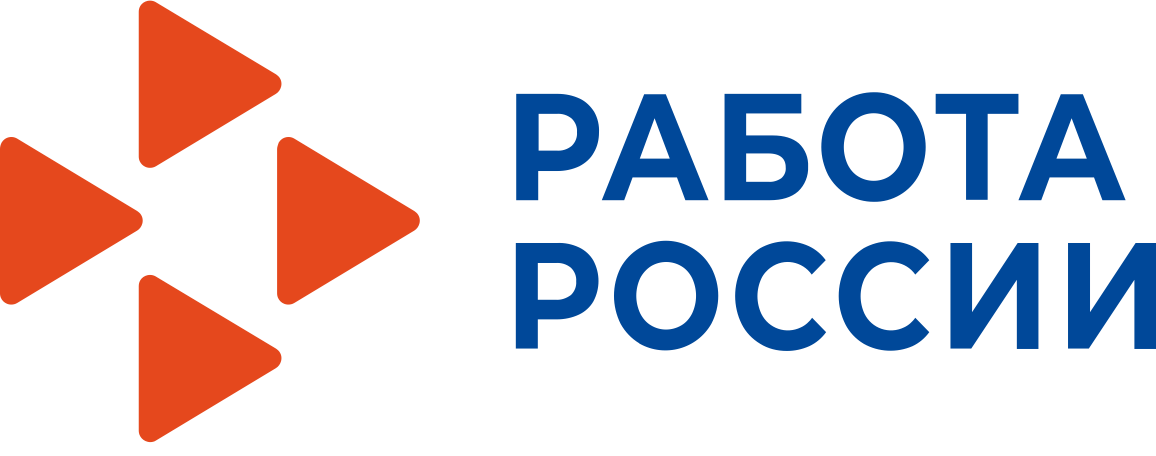 Федеральный центр компетенций в сфере занятости
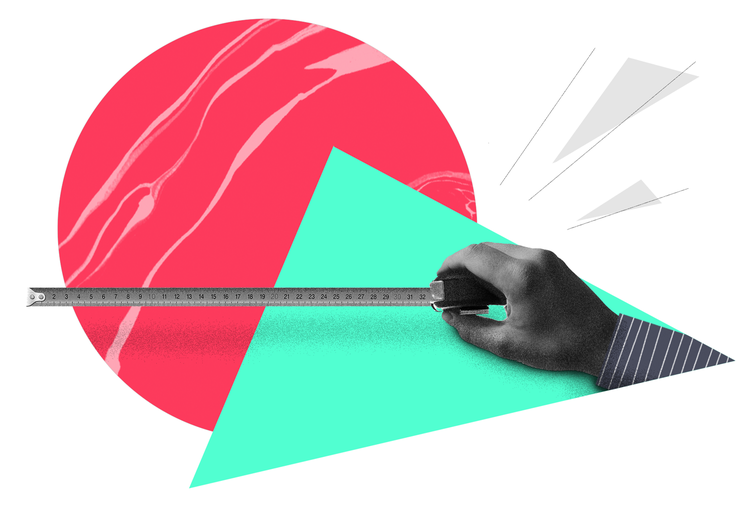 Пилотная апробация системы измерения показателей клиентоцентричности (Индекса клиентоцентричности) в работе СЗН
01.04.2022
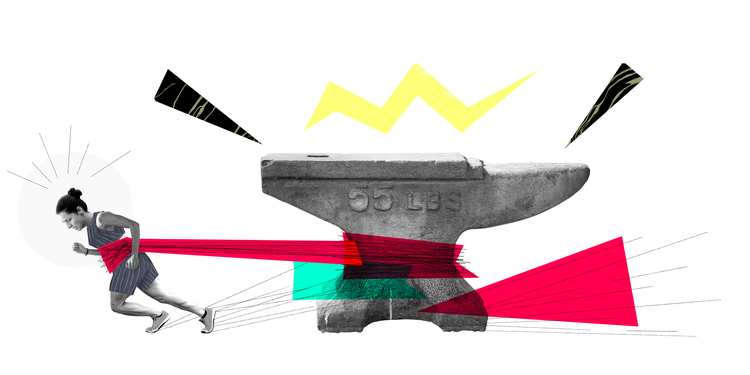 Только регулярно изучая и анализируя клиентский опыт, можно понимать клиентов и направлять усилия на улучшение услуг и сервисов в правильном векторе
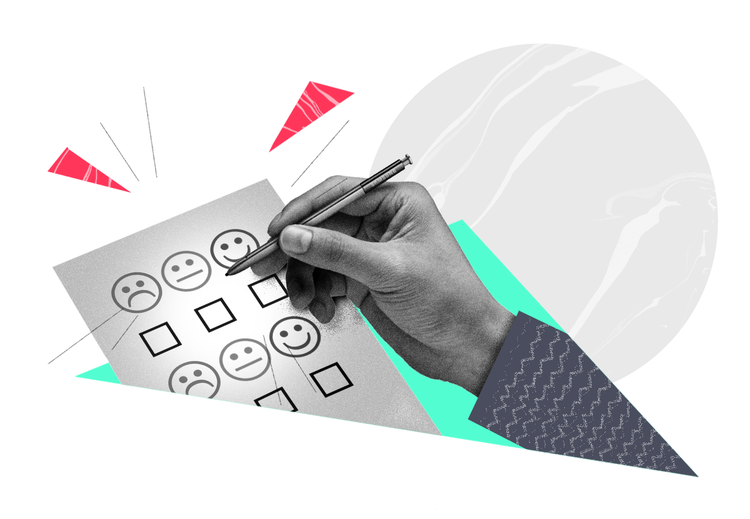 2 квартал 2022 года
Измерение клиентоцентричности – неотъемлемая часть системы управления клиентским опытом
Пилотирование Индекса клиентоцентричности
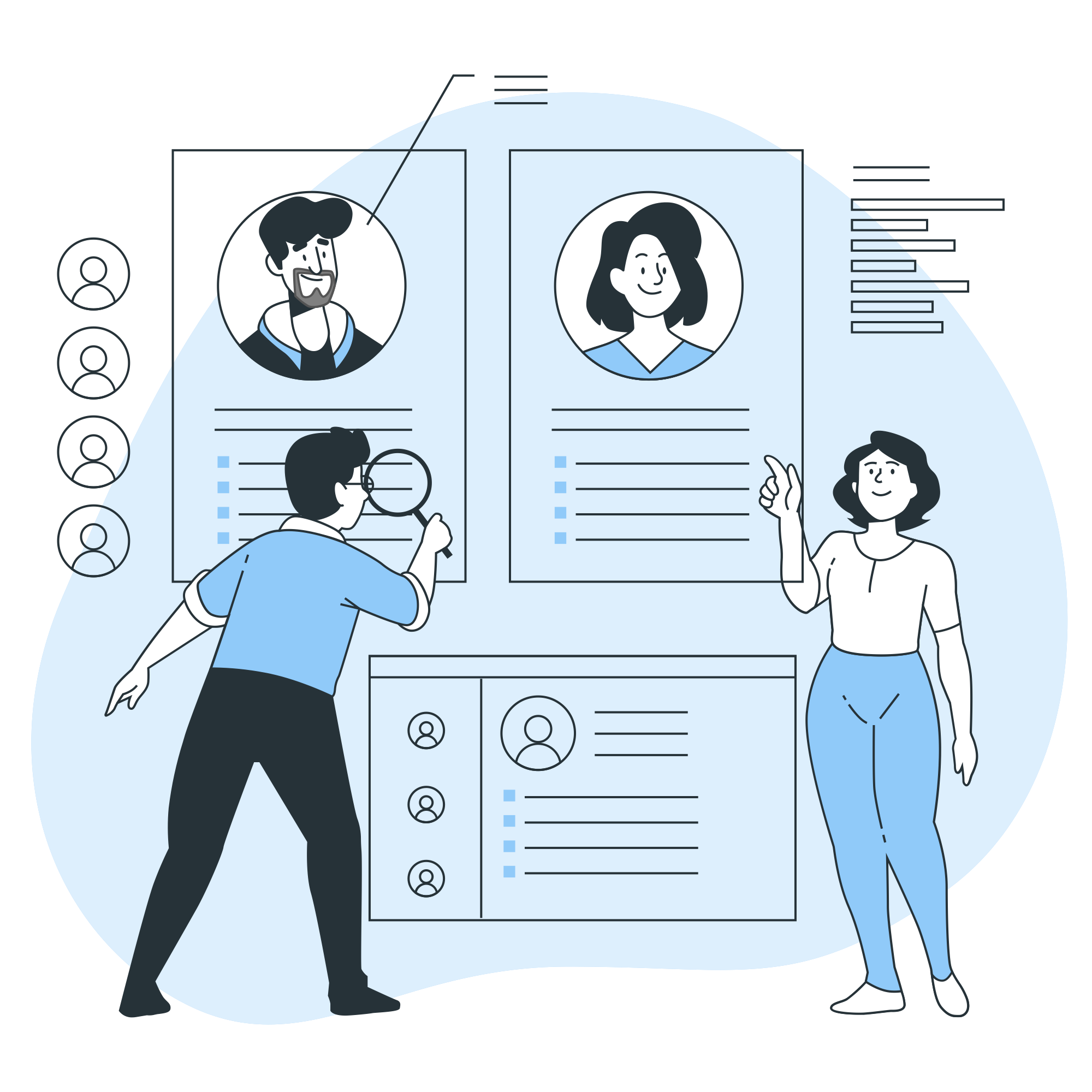 Анализ результатов и совершенствование методики. Представление результатов в Минтруд России
Конец 2022 – Начало 2023 года
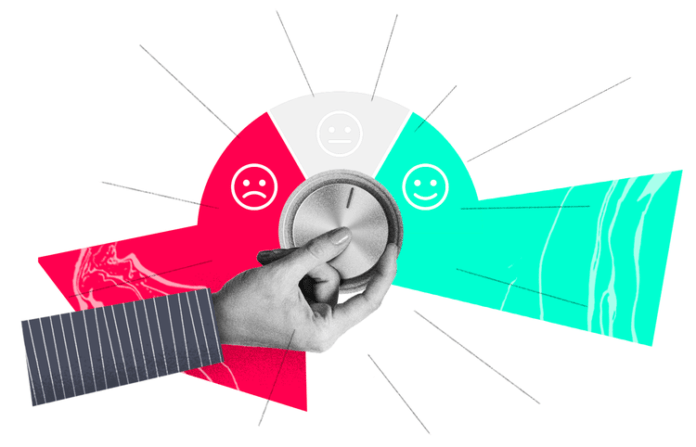 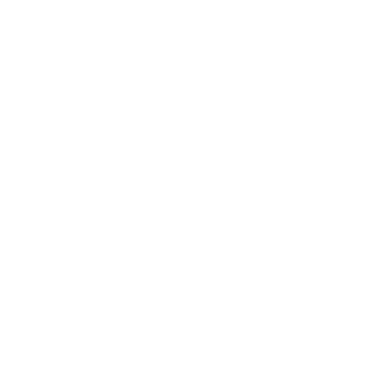 ЦЕЛЬ – совместно разработать оптимальную и эффективную методику рейтингования
Старт рейтингования всех субъектов РФ по клиентоцентричности
2
Индекс клиентоцентричности. Пилотирование
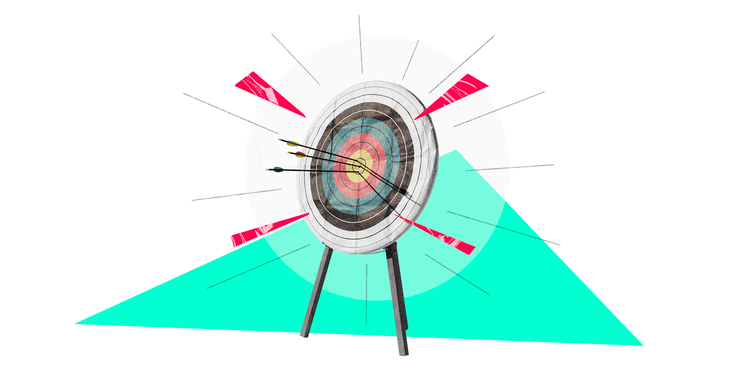 Эффективно  (Э)
Показатели эффективности / результативности обращения в СЗН
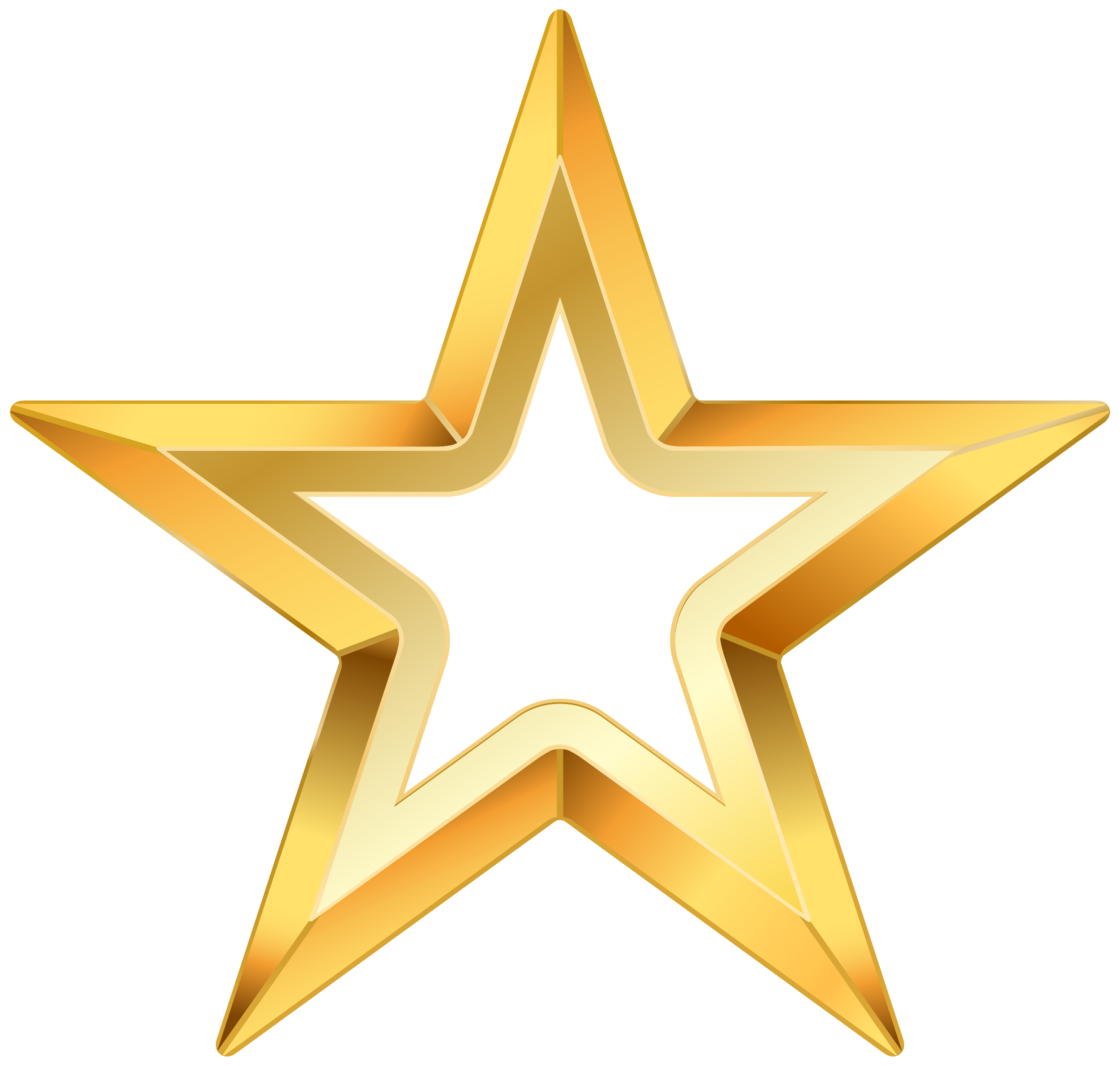 Э = 6
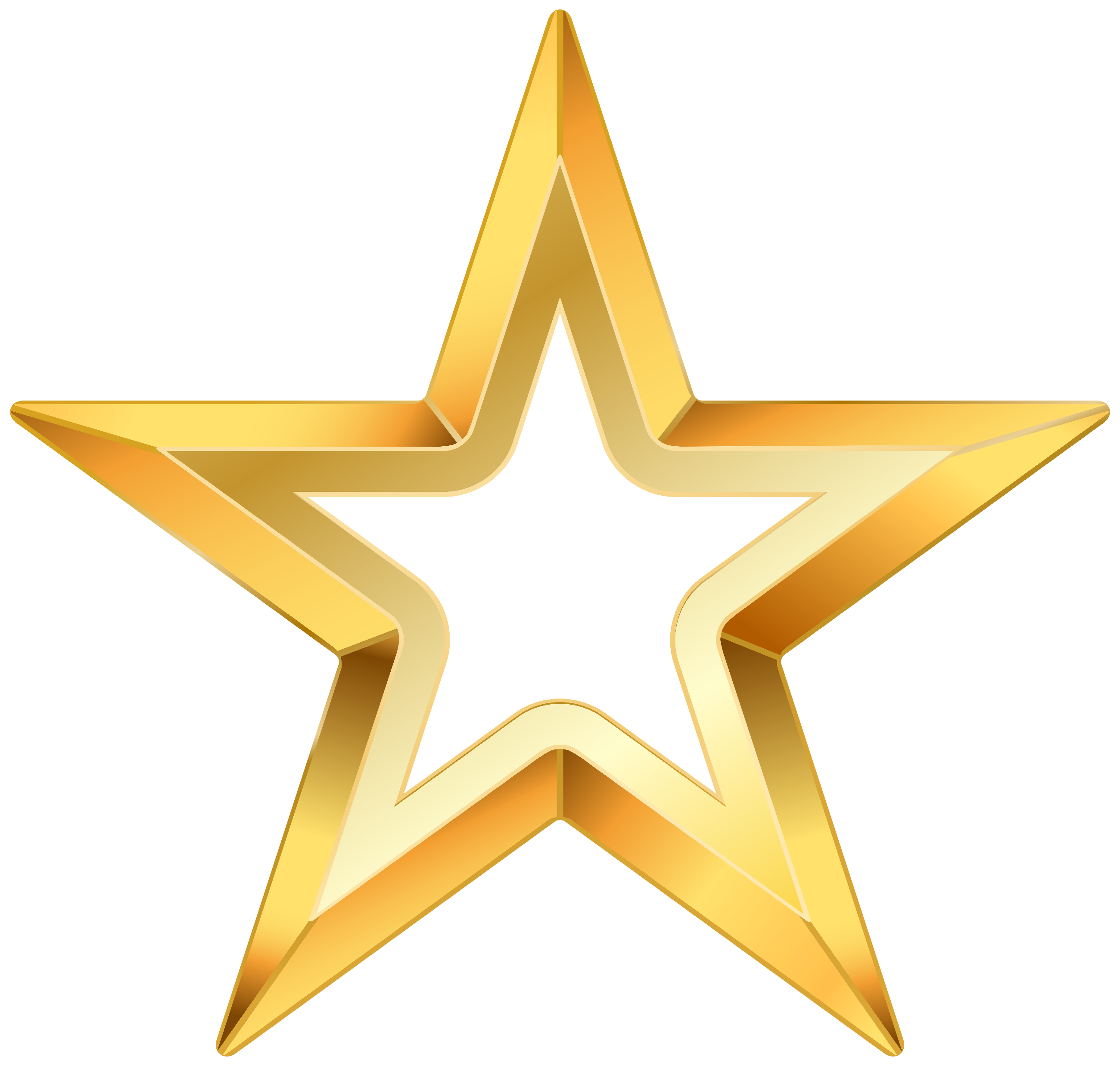 Дружелюбно (Д)
Персонально (П)
Цель пилотирования – подтвердить / опровергнуть гипотезу способов измерения клиентоцентричности (Индекса клиентоцентричности)
Показатели взаимодействия (культуры сервиса, эмпатии сотрудников)
П = 6
Д = 8 × 1,5
Показатели адресности и индивидуализации взаимодействия с клиентом
(учет личных обстоятельств)
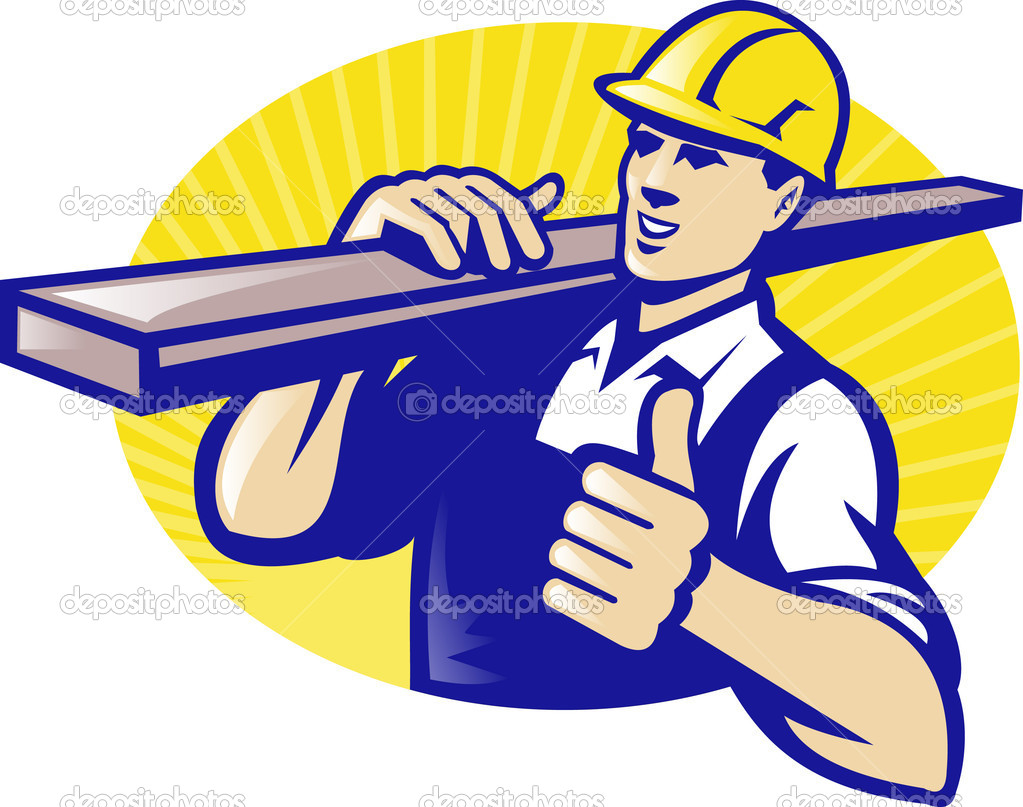 10
× 1,5*
Определить возможность и целесообразность измерения определенных в методике показателей клиентоцентричности, группы показателей;
Определить эффективность внедрения системы измерения показателей как  механизма улучшения клиентского опыта
Л = 12 × 1,5
К = 8
Легко (Л)
Комфортно (К)
Показатели, характеризующие минимизацию усилий клиента  для решения своей задачи
Показатели комфорта, удобства (комфортность / удобство помещения, внешний вид персонала, чистота и пр.)
× 1,5*
Индекс
клиентоцентричности ЦЗН  города N при достижении максимальных показателей
6 + 6 + 18 + 8 + 12
= 10
=
5
3
*повышающий коэффициент значимости группы показателей на период проведения пилотной апробации
[Speaker Notes: Схема пять групп]
Показатели клиентоцентричности
Оценивается опыт взаимодействия клиента с ЦЗН
Измеряются и анализируются впечатления, которые остаются в сознании клиентов после контакта с СЗН
Показатели клиентоцентричности
Показатели адресности и персонализации взаимодействия с клиентом
Показатели, характеризующие 
минимизацию усилий клиента
Показатели внешнего комфорта
(комфортность / удобство помещения, внешний вид персонала, чистота и пр.)
Показатели
взаимодействия
(культура сервиса, дружелюбный сервис)
Показатели 
эффективности / результативности обращения в СЗН
Уровень профессиональных компетенций сотрудников
Уровень коммуникативных компетенций сотрудников
Открытость руководства
Комфортность условий для получения услуг и сервисов (условия приема посетителей, наличие дополнительных сервисов, напрямую не связанных с предоставлением услуг и сервисов в сфере занятости)
Согласованность действий между подразделениями СЗН (глазами клиента) 
Транспортная доступность
Внешний вид сотрудников
Наличие персонального консультанта
Учет личных обстоятельств
Доступность и понятность информации 
Наличие и качество сайта региональной СЗН
Многоканальность и омниканальность взаимодействия
Быстрое реагирование на запрос клиента
Простота процедур, в т.ч. в части заполнения документов
Возможность предварительной записи на прием
Эффективность / полезность обращения в ЦЗН (остался ли доволен гражданин своим посещением ЦЗН, почувствовал ли он пользу)
Динамика роста базы вакансий
Проведение мероприятий, стимулирующих рост числа соискателей
4
2 вида измерений показателей клиентоцентричности
СУБЪЕКТИВНОЕ ВОСПРИЯТИЕ КЛИЕНТОВ
ОБЪЕКТИВНЫЕ ДАННЫЕ
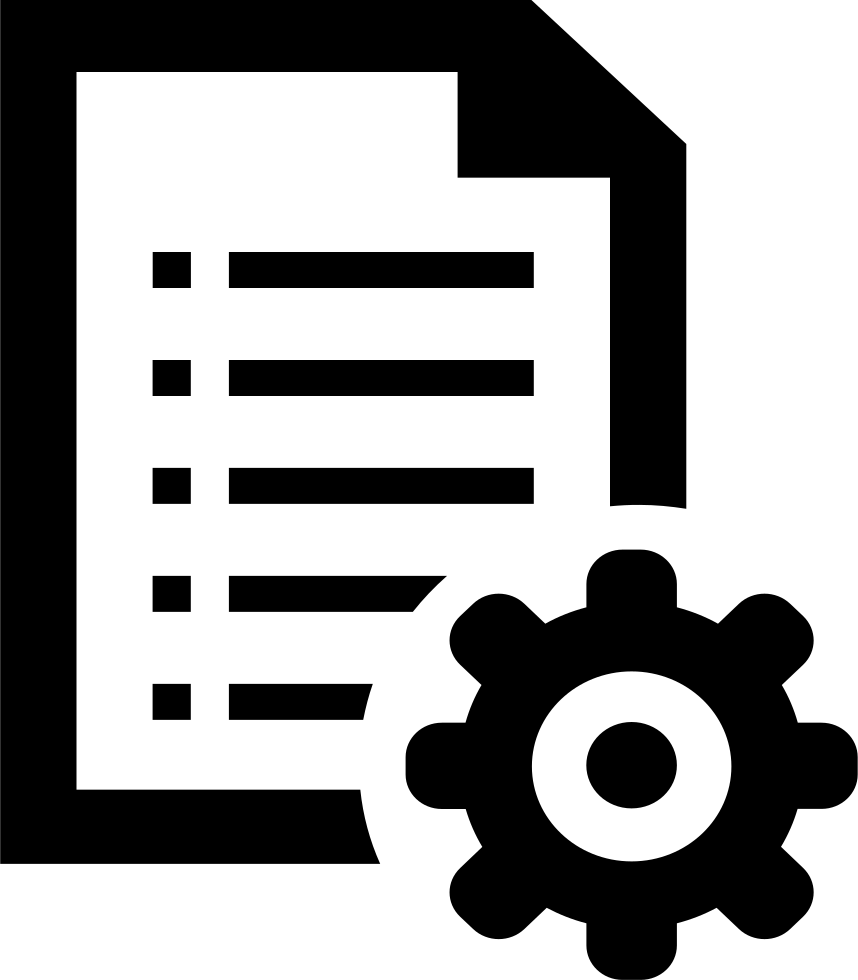 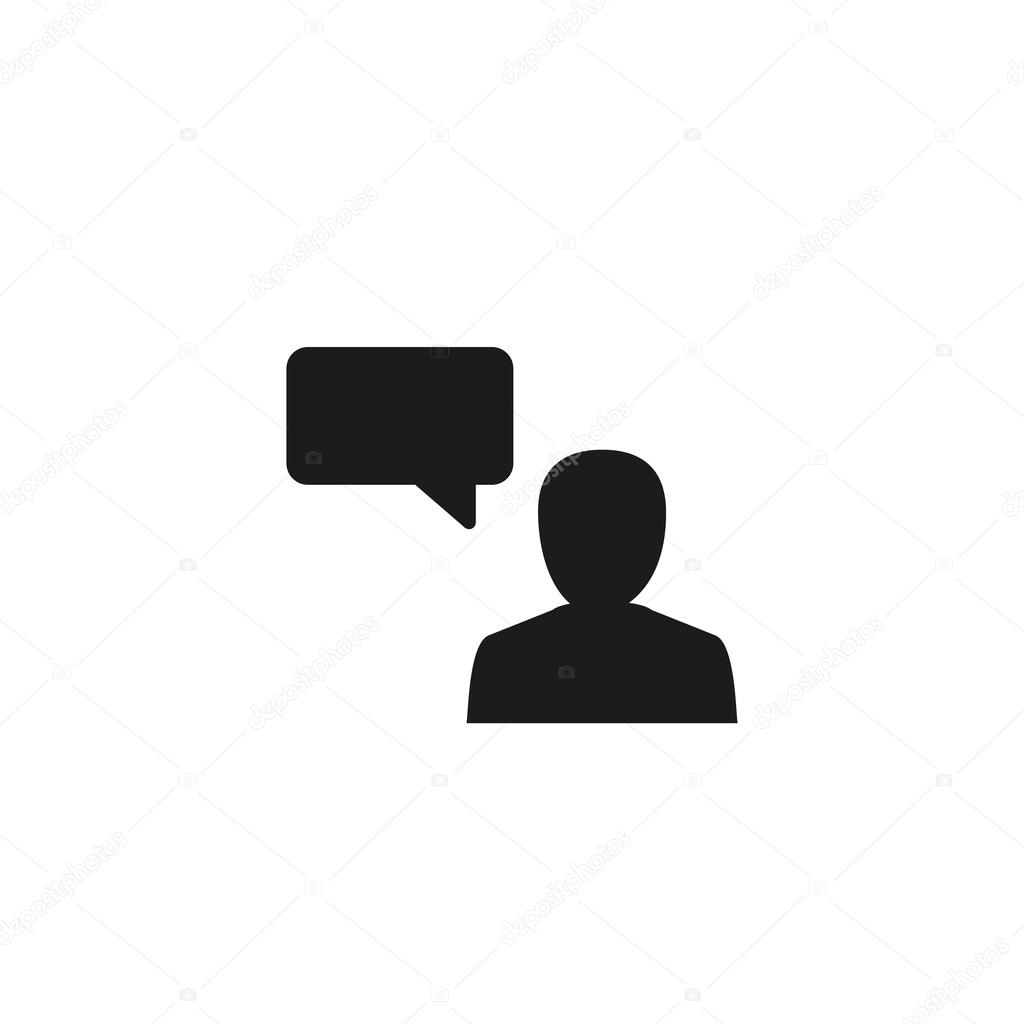 Показатель 
оценки клиентов
X исполненных требований 
N заданных требований
АИС Целевое модельное полномочие СЗН
Исполнение Стандарта деятельности ЦЗН, вкл. требований брендбука
Фотографии с геолокацией
Принтскрины Интернет-сайта
Специальная отчетность 
Статистические формы, вкл. интернет-аналитику региональных сайтов 
Ассесмент персонала
Опросы (онлайн и офлайн)
Контент-анализ отзывов клиентов в постах  соцсетей, СМИ, Интернет-порталах
Анализ обратной связи, собранной по разным каналам коммуникаций (колл-центр, смс, книга жалоб и т.п.)
+
х   Вес 
     коэффициента
в общем индексе клиентоцентричности
2
Сводное значение (коэффициент) по показателю









Вес каждого коэффициента может меняться в зависимости от приоритетов на данный момент времени
5
Этапы пилотирования
1 апреля
до 8 апреля
до 12 апреля
до 30 апреля
до 13 мая
до 20 мая
Конец июня
Проведение установочного вебинара
Утверждение для региона перечня показателей клиентоцент-ричности (персональный перечень объективных показателей)
Проведение замеров
Обработка и анализ полученных результатов
Подготовка и сдача отчета о результатах пилотной апробации
Проведение итогового вебинара
Формирование состава рабочей группы 
Утверждение «дорожной карты» 
Принятие руководителем ЦЗН приказа о проведении пилотной апробации 
Участие сотрудников СЗН (ЦЗН) в обучающем мероприятии
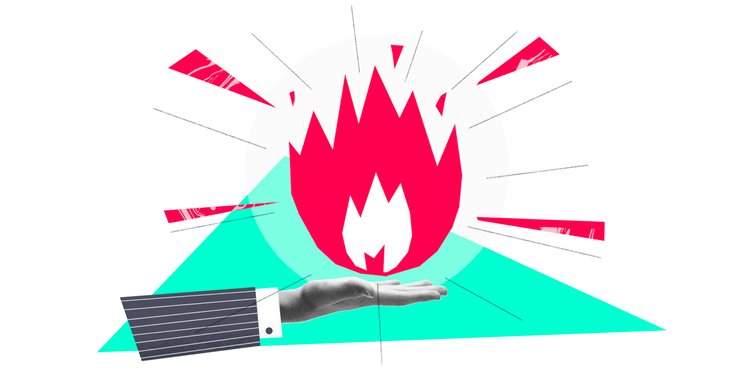 Все участники апробации пилотируют показатели, измеряемые на основе социологического опроса

Показатели на основе объективных данных назначаются для пилотирования персонально для каждого региона
Подсчет результатов соцопроса производится в АИС (автоматически)
Объективные данные регион самостоятельно заносит в личный кабинет
В социологическом опросе должно принять участие не менее 100 человек, из которых не менее 20 человек – представители работодателей
Социологический опрос проводится в электронном виде (на гостевом компьютере в ЦЗН/в СМС рассылке/e-mail рассылке и т.д.)
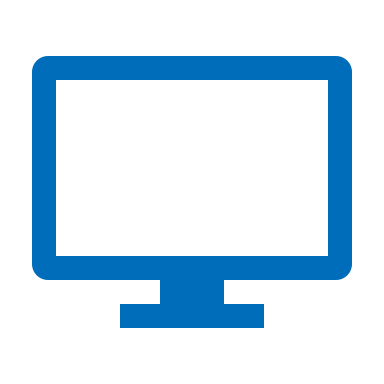 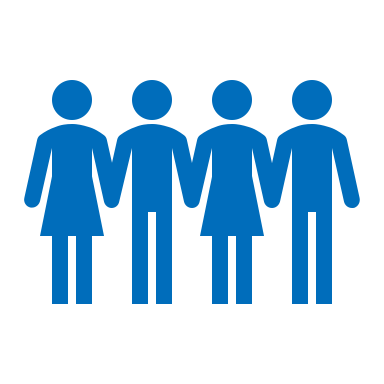 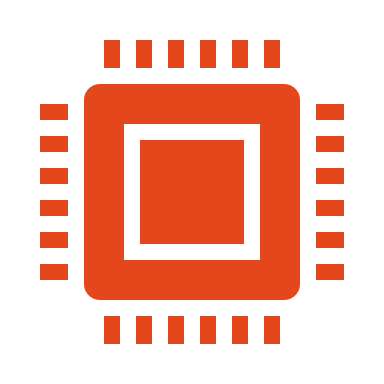 6
Документы для пилотирования
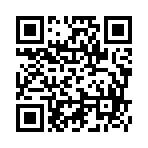 Регламент проведения пилотной апробации
Типовая Дорожная карта
Типовой приказ о проведении апробации
Проект опросного листа для соискателей
Форма отчета о проведении пилотной апробации
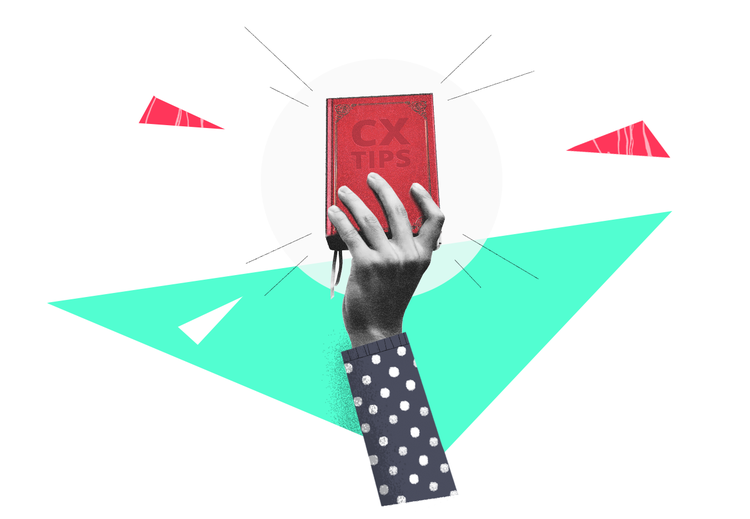 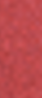 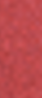 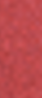 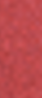 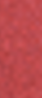 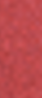 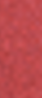 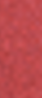 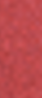 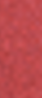 https://disk.yandex.ru/d/-4uknsEMO-5PEQ
7
Показатели клиентоцентричности
Оценивается опыт взаимодействия клиента с ЦЗН
Измеряются и анализируются впечатления, которые остаются в сознании клиентов после контакта с СЗН
Показатели клиентоцентричности
Показатели адресности и персонализации взаимодействия с клиентом
Показатели, характеризующие 
минимизацию усилий клиента
Показатели внешнего комфорта
(комфортность / удобство помещения, внешний вид персонала, чистота и пр.)
Показатели
взаимодействия
(культура сервиса, дружелюбный сервис)
Показатели 
эффективности / результативности обращения в СЗН
Уровень профессиональных компетенций сотрудников
Уровень коммуникативных компетенций сотрудников
Открытость руководства
Комфортность условий для получения услуг и сервисов (условия приема посетителей, наличие дополнительных сервисов, напрямую не связанных с предоставлением услуг и сервисов в сфере занятости)
Согласованность действий между подразделениями СЗН (глазами клиента) 
Транспортная доступность
Внешний вид сотрудников
Наличие персонального консультанта
Учет личных обстоятельств
Доступность и понятность информации 
Наличие и качество сайта региональной СЗН
Многоканальность и омниканальность взаимодействия
Быстрое реагирование на запрос клиента
Простота процедур, в т.ч. в части заполнения документов
Возможность предварительной записи на прием
Эффективность / полезность обращения в ЦЗН (остался ли доволен гражданин своим посещением ЦЗН, почувствовал ли он пользу)
Динамика роста базы вакансий
Проведение мероприятий, стимулирующих рост числа соискателей
8
ПОКАЗАТЕЛИ АДРЕСНОСТИ И ПЕРСОНАЛИЗАЦИИ ВЗАИМОДЕЙСТВИЯ С КЛИЕНТОМ
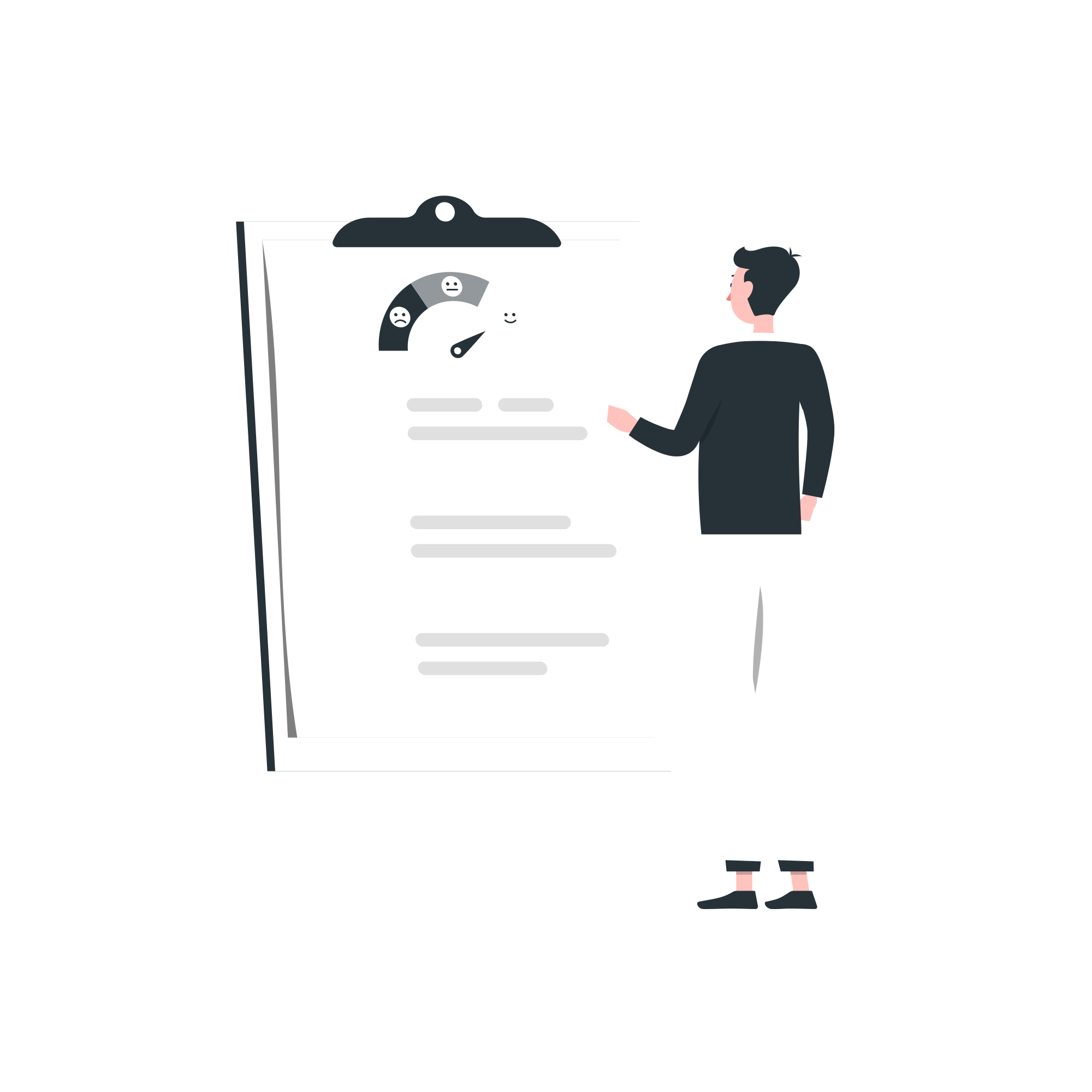 01
02
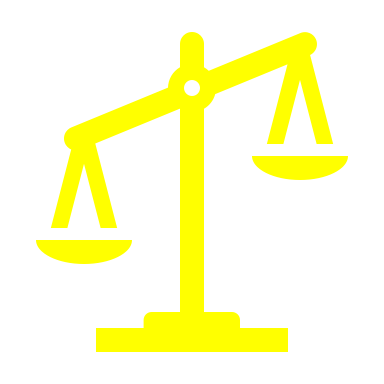 Вес всех показателей распределен равномерно.
Наличие личного (прикрепленного) консультанта
Учет личных обстоятельств
3 балла
3 балла
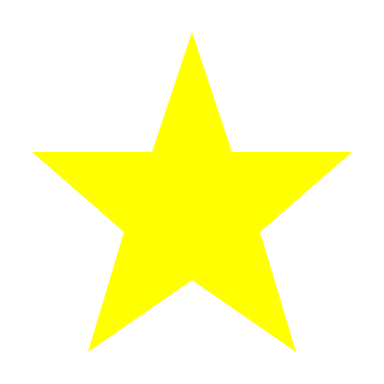 Балл за один показатель = 3
S
Сумма максимальных баллов по показателю = 6
9
ПОКАЗАТЕЛИ, ХАРАКТЕРИЗУЮЩИЕ МИНИМИЗАЦИЮ УСИЛИЙ КЛИЕНТА
Рейтинг показателей по значимости:
Доступность и понятность информации
Простота процедур
Возможность предзаписи
Наличие онлайн-сервисов
Остальные показатели по 1 баллу
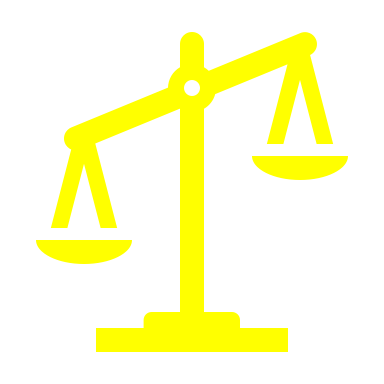 3 балла
1 балл
1 балл
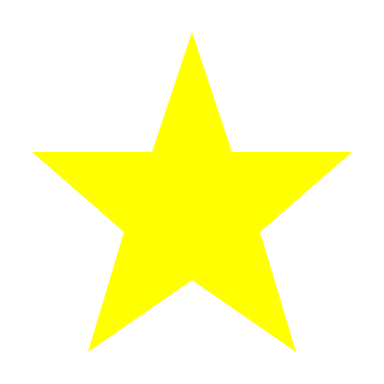 Самый высокий балл за показатель = 3
Самый низкий балл за показатель = 1
01
04
02
05
03
06
3 балла
2 балла
2 балла
Доступность и понятность информации о сервисах и СЗН в целом
Быстрое реагирование на запрос клиента
Наличие сайта
Простота процедур, в т.ч. в части заполнения документов
Многоканальность и омниканальность взаимодействия
Возможность предварительной записи на прием
S
Сумма максимальных баллов по показателю = 18
Для данной группы показателей присвоен повышающий коэффициент = 1,5 ввиду важности и востребованности показателей данной группы для граждан. Т.е. при сложении полученных баллов за каждый показатель данной группы итоговая сумма умножается на 1,5
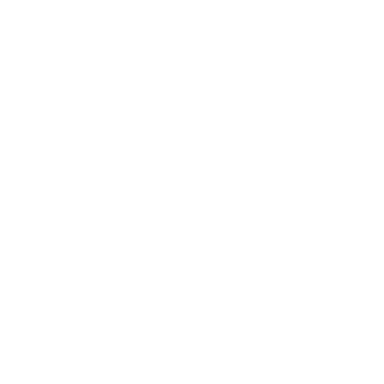 10
ПОКАЗАТЕЛИ ЭФФЕКТИВНОСТИ И РЕЗУЛЬТАТИВНОСТИ ОБРАЩЕНИЯ В СЗН
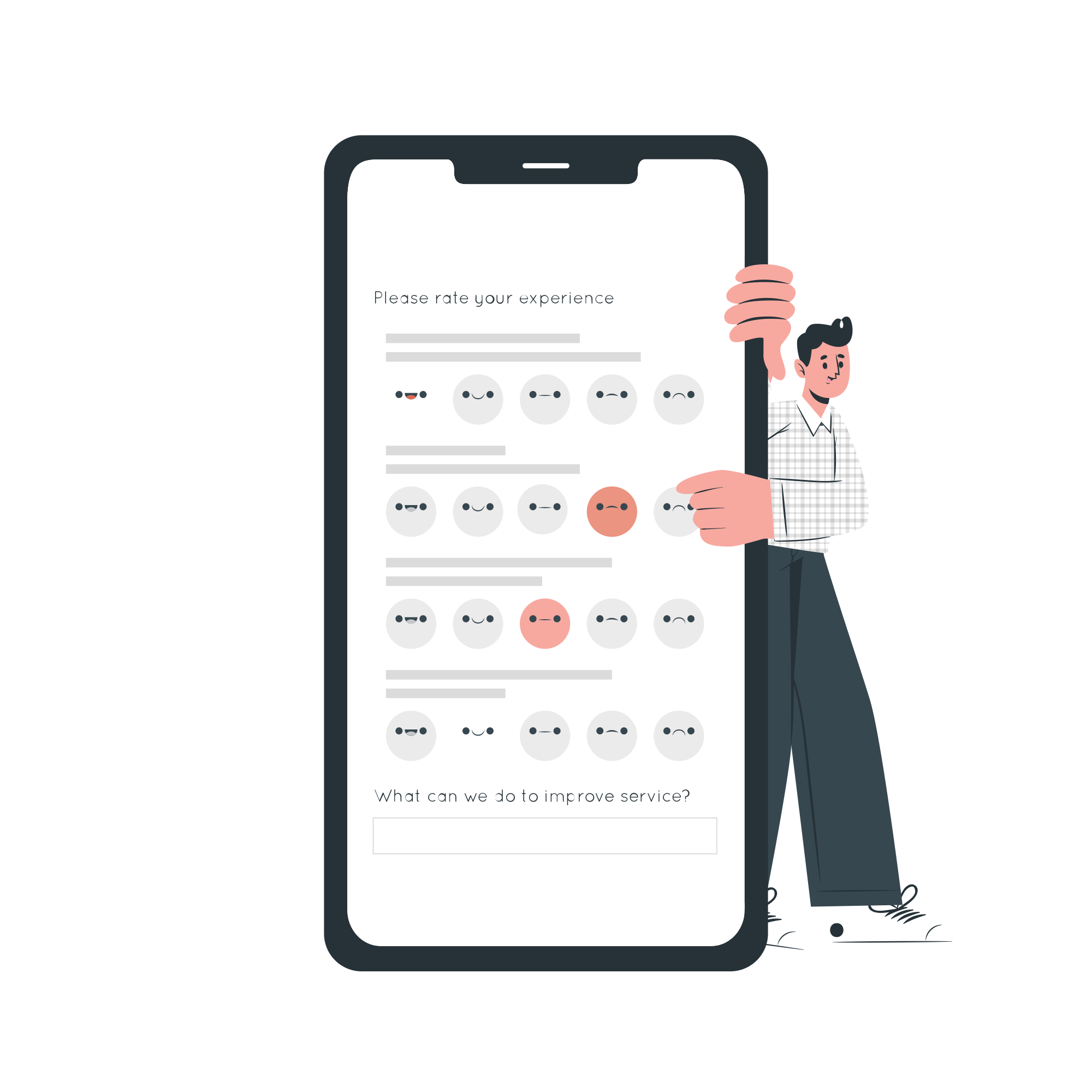 01
02
03
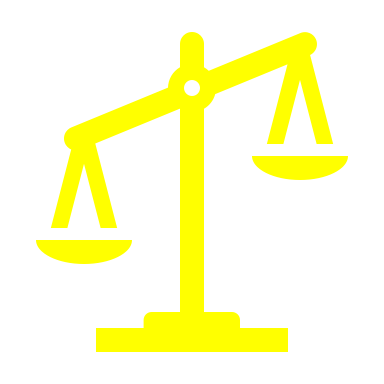 Вес всех показателей распределен равномерно.
Эффективность/полезность обращения в ЦЗН
Динамика роста базы вакансий
Проведение мероприятий, стимулирующих рост базы соискателей
2 балла
2 балла
2 балла
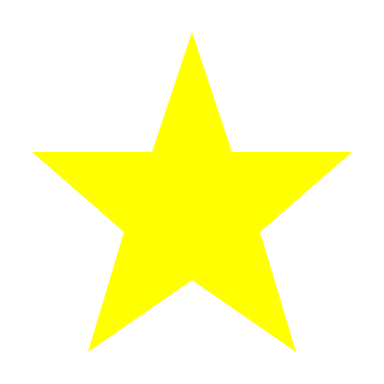 Балл за один показатель = 2
S
Сумма максимальных баллов по показателю = 6
11
ПОКАЗАТЕЛИ ВНЕШНЕГО КОМФОРТА И УДОБСТВА
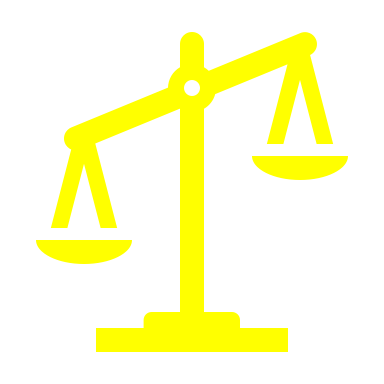 Рейтинг показателей по значимости:
Комфортность условий
Внешний вид сотрудников
Транспортная доступность
Согласованность действий
1 балл
3 балла
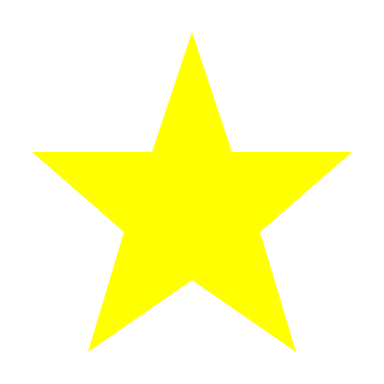 01
03
02
04
Самый высокий балл за показатель = 3
Самый низкий балл за показатель = 1
Комфортность условий для получения услуг и сервисов (условия приема посетителей)
Транспортная доступность
Согласованность действий между подразделениями СЗН (глазами клиента)
Внешний вид сотрудников
2 балла
2 балла
S
Сумма максимальных баллов по показателю = 8
12
ПОКАЗАТЕЛИ ВЗАИМОДЕЙСТВИЯ (КУЛЬТУРА СЕРВИСА, ДРУЖЕЛЮБНЫЙ СЕРВИС)
01
02
03
Рейтинг показателей по значимости:
Уровень профессиональных компетенций
Уровень социальной компетентности сотрудников
Открытость руководства
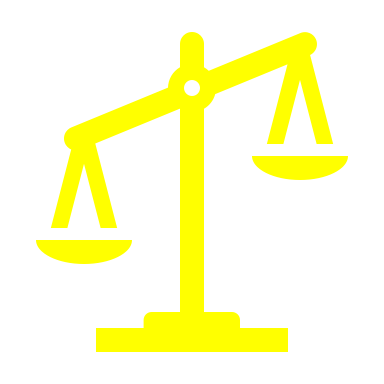 Уровень профессиональных компетенций сотрудников
Уровень коммуникативных компетенций сотрудников
Открытость руководства
3 балла
3 балла
2 балла
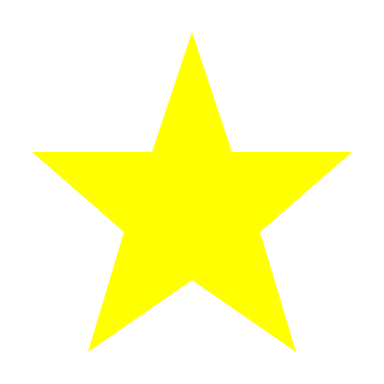 Самый высокий балл за показатель = 3
Самый низкий балл за показатель = 2
Для данной группы показателей присвоен повышающий коэффициент = 1,5 ввиду важности и востребованности показателей данной группы для граждан. Т.е. при сложении полученных баллов за каждый показатель данной группы итоговая сумма умножается на 1,5
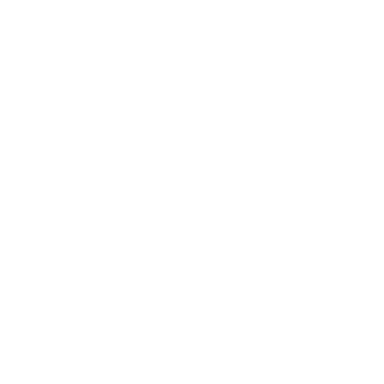 S
Сумма максимальных баллов по показателю = 12
13
Опросник
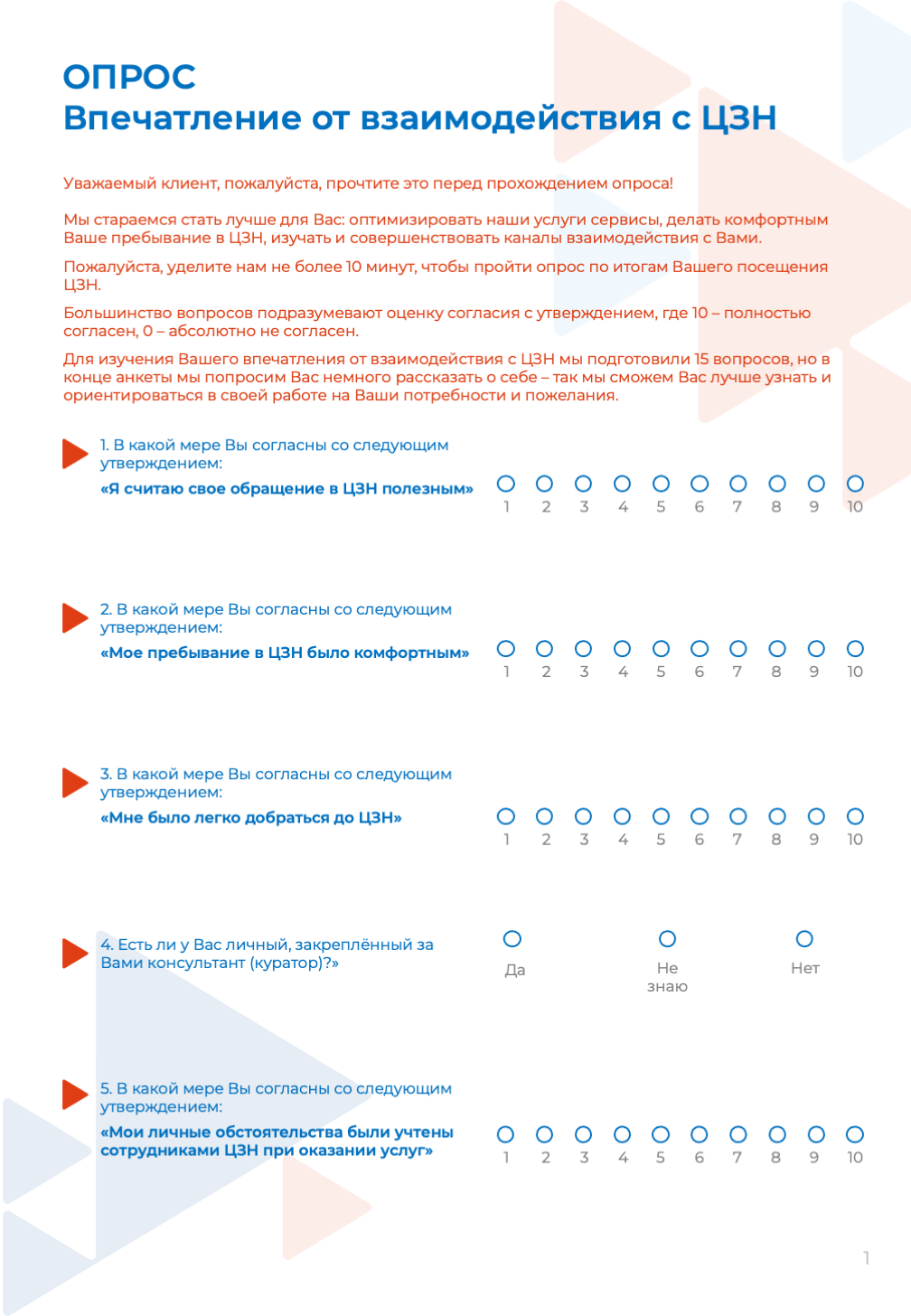 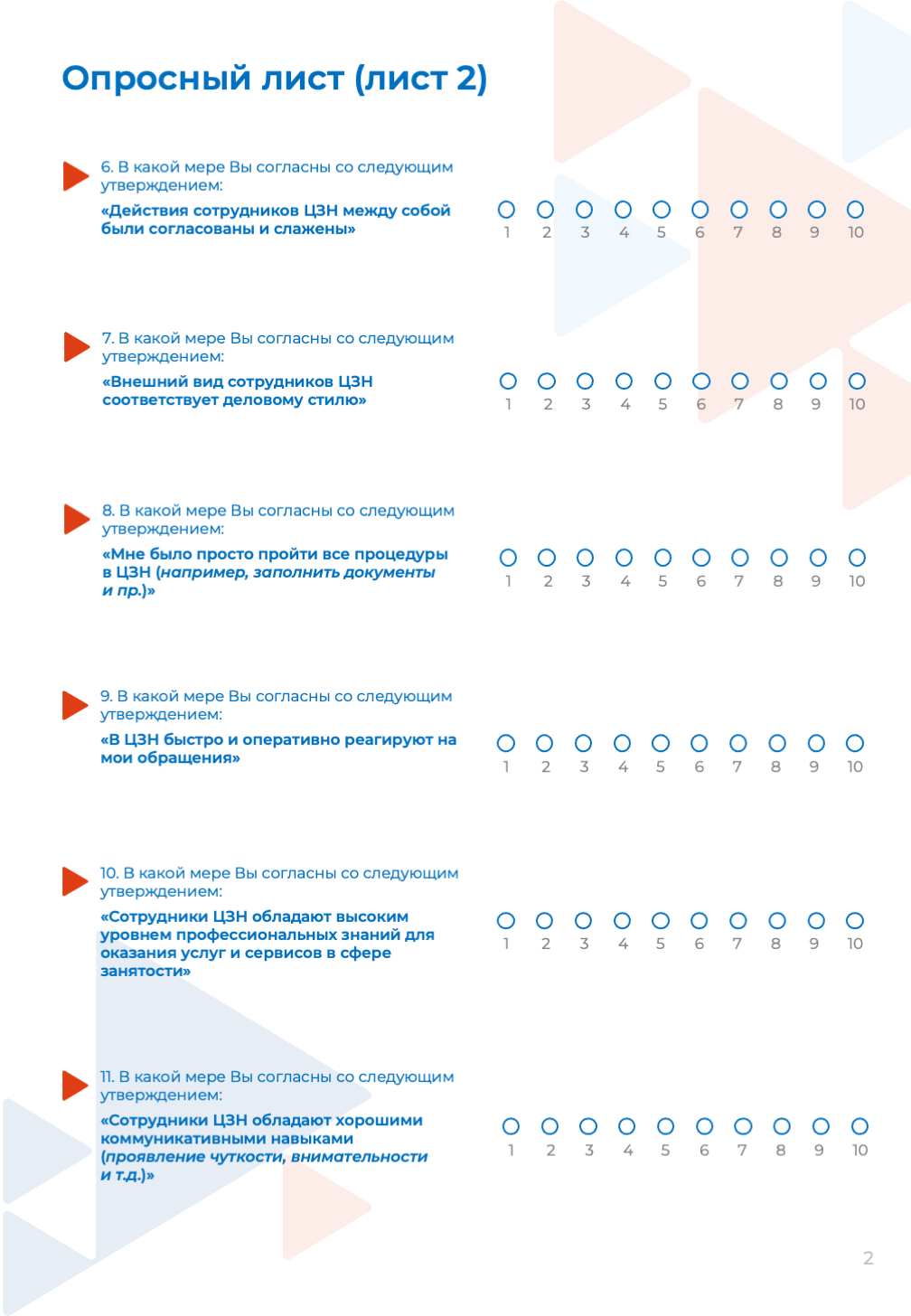 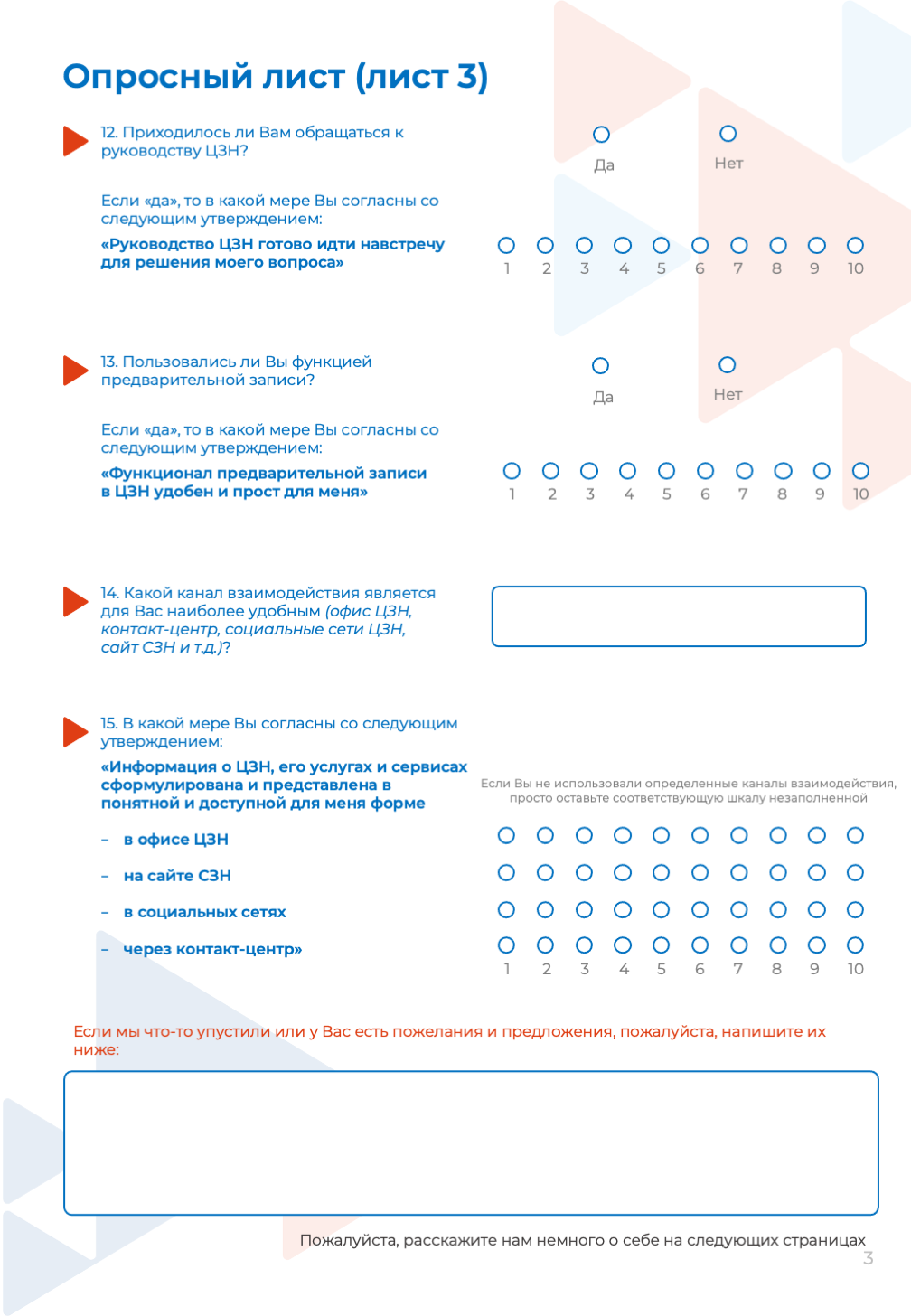 14
Экспертно-консультационное сопровождение пилотирования
Контакты
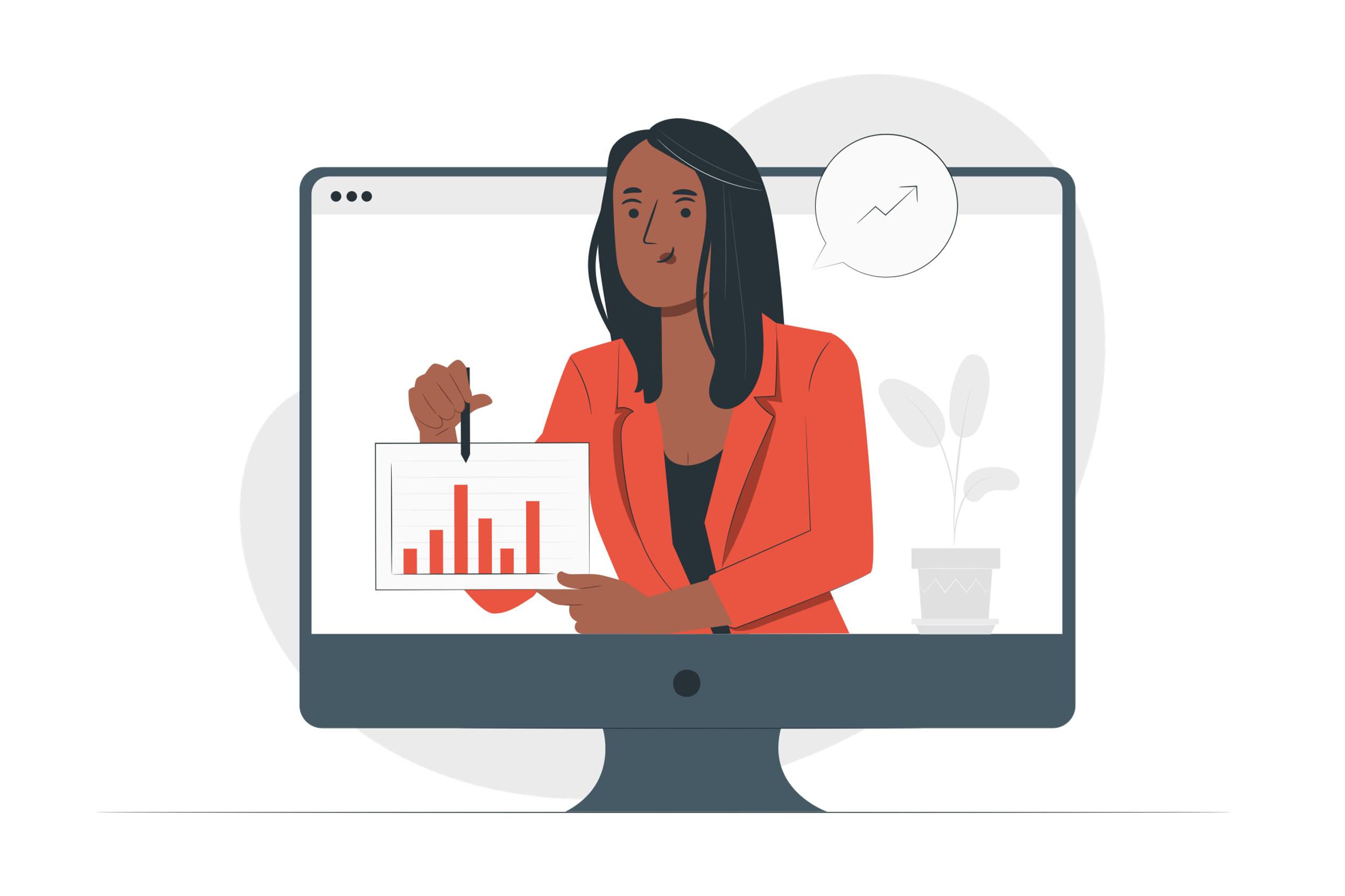 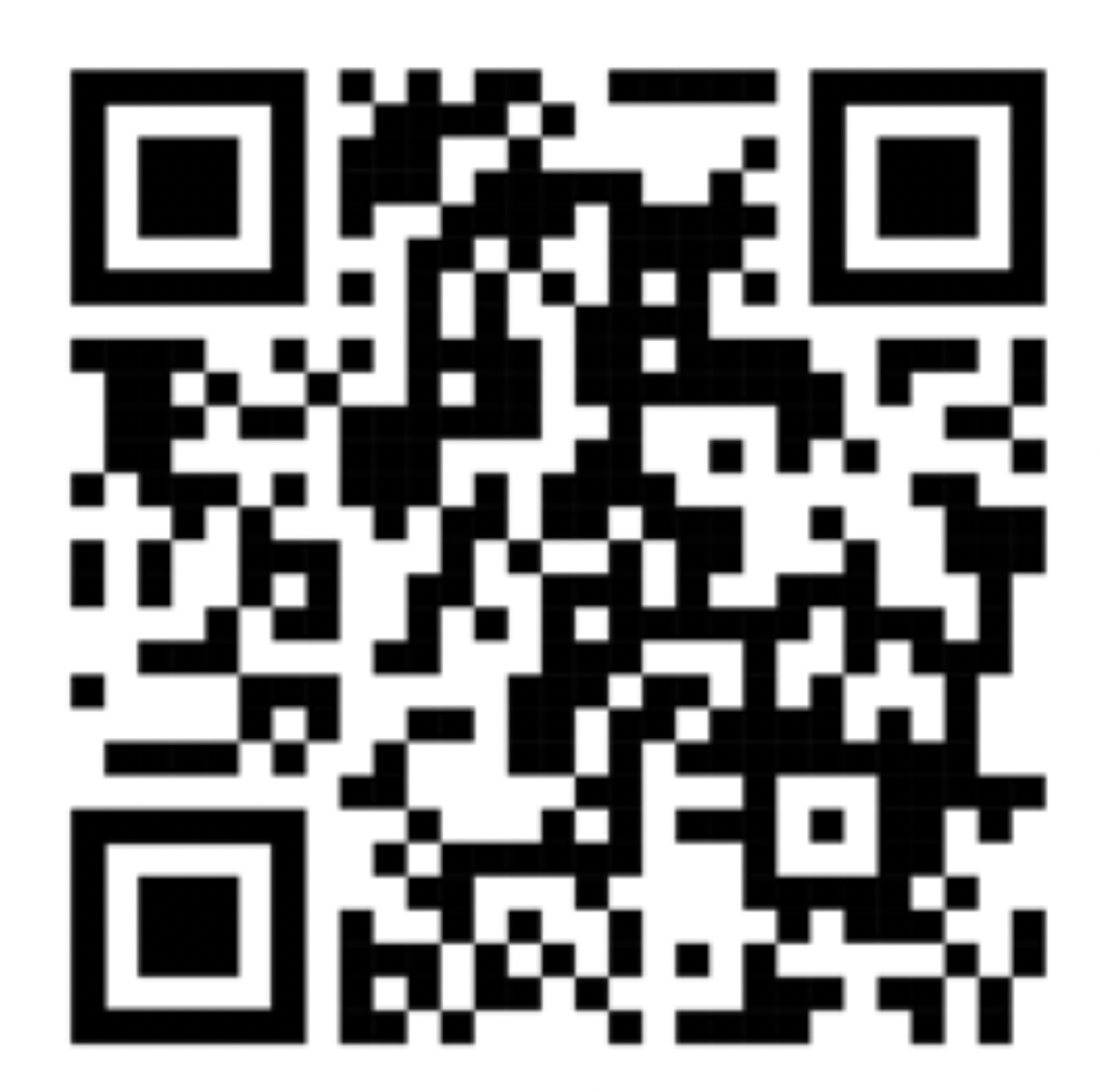 Телеграм-канал «Клиентоцентричность СЗН»
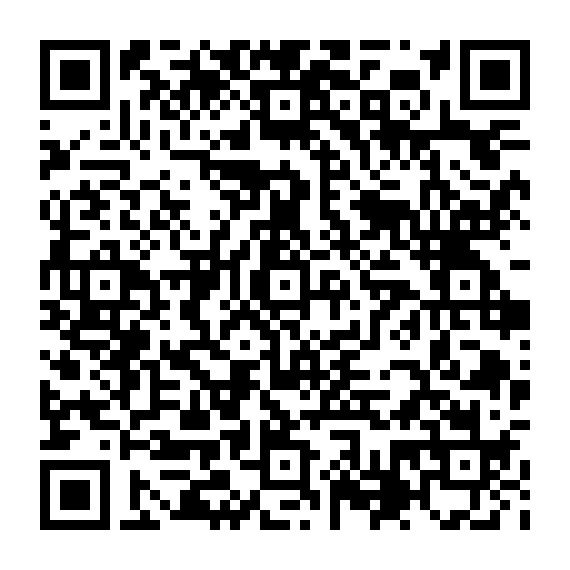 Книга ФЦК СЗ
«Управление клиентским опытом в государственной службе занятости населения Российской Федерации»
Руководитель пилотной апробации 
Мизунова Яна Николаевна
in_mizunova@vcot.info 
+7 985 982-98-58
15